Nationaal Park Sallandse Heuvelrug & Twents Reggedalgezamenlijk op weg naar een toekomstbestendig Nationaal Park
15 april 2021

Adri Ooms, programmacoördinator
Gestart met een verkenning naar de meerwaarde van een NP ‘nieuwe stijl’, daartoe uitgenodigd door het Ministerie van LNV  uitgangspunten vanuit de Standaard: natuur & landschap, gebiedsidentiteit & aantrekkingskracht, sociaal economische ontwikkeling en educatie.

Natuur & landschap  omvang?: 
Van een begrensd natuurgebied (3.500 ha) 
met een sectorale doelstelling…
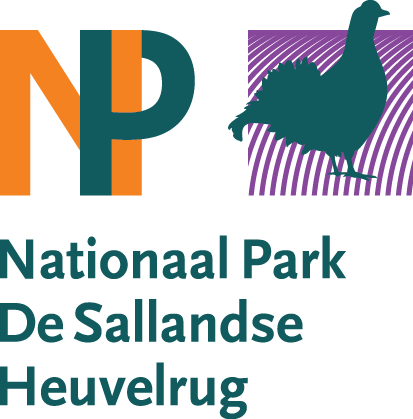 …naar een samenhangend landschap (50.000 ha)
gebaseerd op een gemeenschappelijke identiteit en ruimte voor integrale oplossingen.
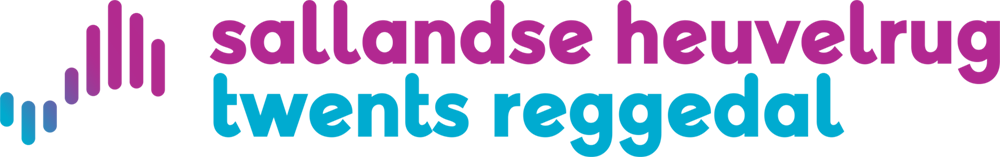 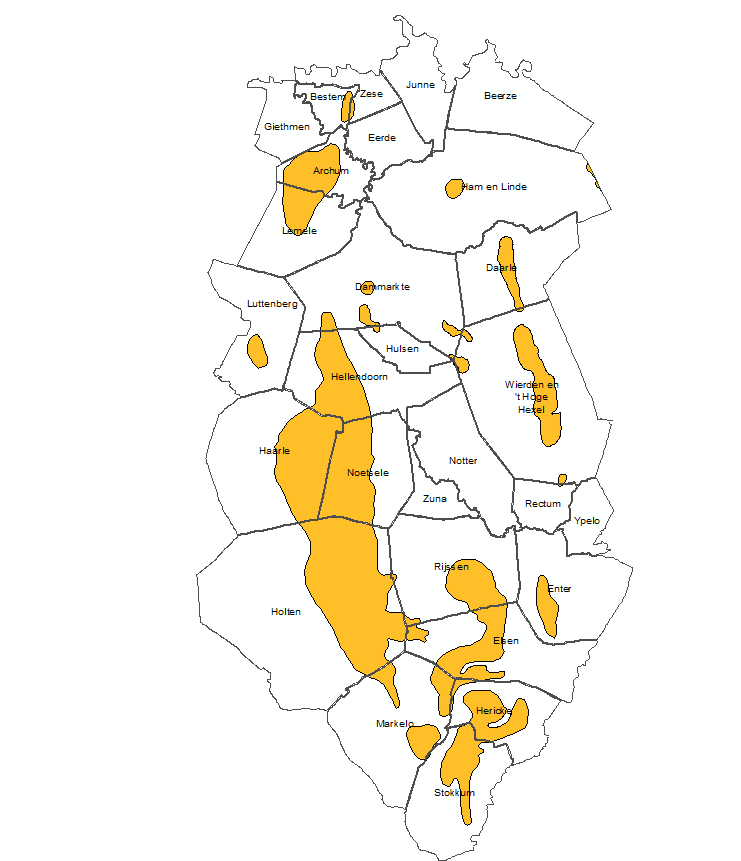 Overzichtskaart van de stuwwallen en de daarmee samenhangende Middeleeuwse dorpslandschappen.

Uitgangspunt voor de gebiedsafbakening van Nationaal Park Sallandse Heuvelrug & Twents Reggedal.

Tevens uitgangspunt voor de landschapsbiografie, welke in december 2020 is opgeleverd.
Betrokken partners tijdens verkenningsfase  ‘informele’ netwerkorganisatie!
Gemeente Hellendoorn 			Gemeente Rijssen-Holten
Staatsbosbeheer				Natuurmonumenten
MarketingOost					IVN Natuureducatie
Toeristische organisaties gemeenten 					

Landschap Overijssel				LTO Noord (Salland en West-Twente)
Gemeente Hof van Twente			Gemeente Wierden
Gemeente Twenterand 			Gemeente Raalte
Waterbedrijf Vitens				Waterschap Vechtstromen
Waterschap Drents-Overijsselse Delta	Gemeente Ommen (nadruk R&T)
HISWA RECRON				Overijssels Particulier Grondbezit
Aan de slag met de verkenning…	(1)
Gezamenlijk Ambitieplan 2021 t/m 2023 is opgesteld  daarin Activiteitenplan  financiële bijdrage Rijk (LNV) en Provincie Overijssel. Oók bijdrage partners. 

Partners leveren vraagstukken en/of projecten aan, die bijdragen aan een ‘gebiedsontwikkeling’ voor NP SH&TR, zoals landbouwtransitie, duurzaam toerisme, beschikbaarheid van water, méér biodiversiteit … naast proces, juist ook concrete pilotprojecten  NP-gebied als ‘proeftuin’  praktijkgericht!

Betrokkenheid van partners, ondernemers, organisaties, inwoners, gemeenteraden is cruciaal… gezamenlijke identiteit als binding … aansluiten bij andere gebiedsprocessen – komen tot co-producties!
Aan de slag met de verkenning…	(2)
Kwartaal 1  2021: voorbereiding van de uitvoering van het Activiteitenplan.

Kwartaal 2  2021: Opstart processen en projecten:
Netwerk van start- en infopunten voor gehele NP-gebied.
Duurzaam toerisme – welke ontwikkelingen spelen er – wat is gewenst?
Positionering van de kernen in het NP-gebied.
Vervolgacties landschapsbiografie – méér beleving van het NP-gebied.
Marketingplan 2021 – o.a. nieuwe Beleefkaart.
Participatie- en educatieplan 2021.
… óók projecten met thema landbouw, waterbeschikbaarheid, biodiversiteit...

 Verbinding met de activiteiten van gemeentelijke T&R-organisaties + MO…